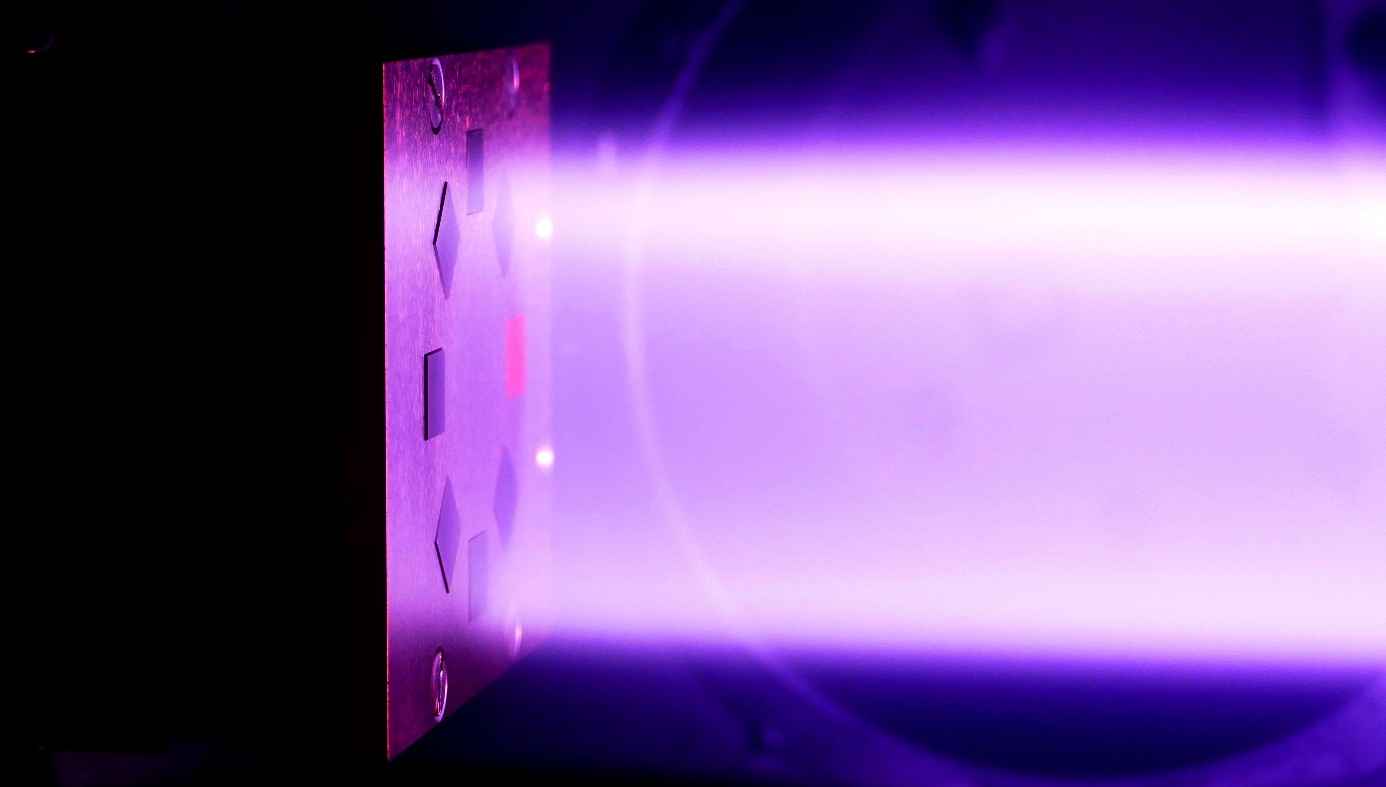 SMART material studies
within the work package PWIE SP A3
P. Bittner, A. Litnovsky, H.R. Koslowski, J.W. Coenen and Ch. Linsmeier
Forschungszentrum Jülich GmbH, Institut für Energie- und Klimaforschung – Plasmaphysik (IEK-4)
Z. Haratyunyan et al. (MEPhI)(SMART-WCrY)
M. Zhao et al. (IPP Garching) (W-Y2O3)
as-sintered: cold isostatic presssing + high temperature sintering
spark-plasma sintered samples annealed at 2170 K for 3 h in vacuum (p ~ 2·10-6 Pa)
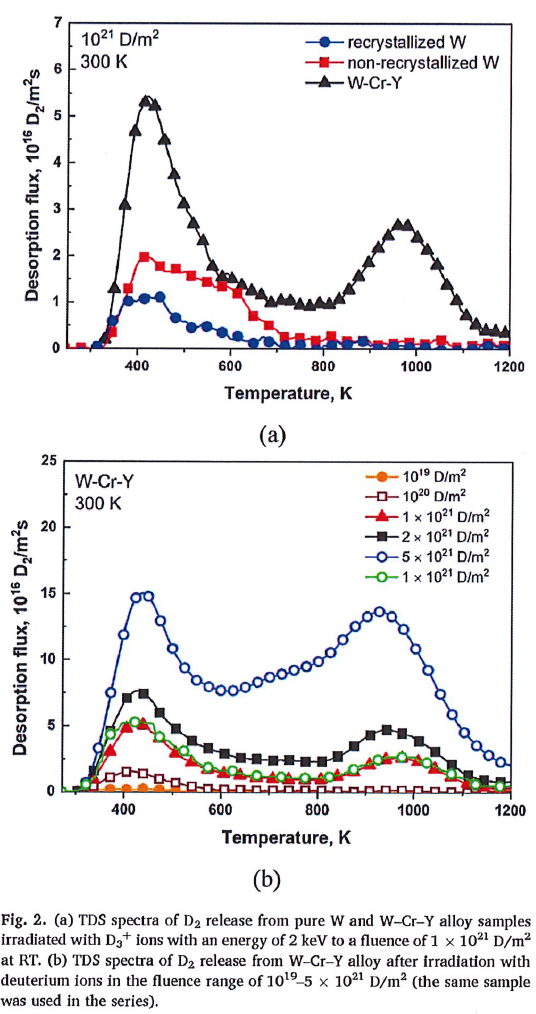 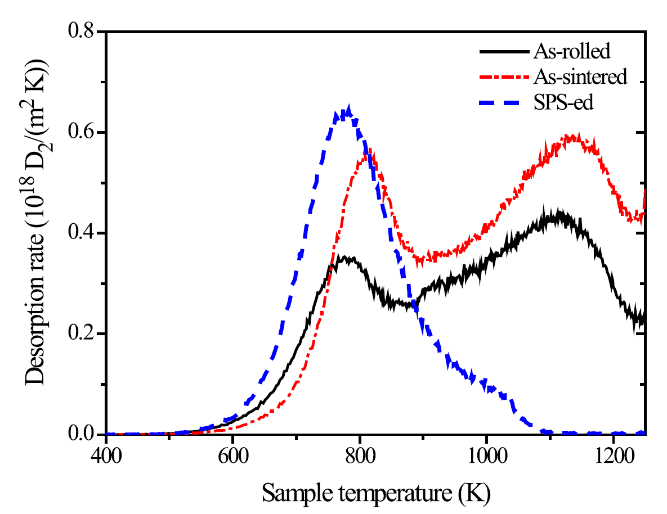 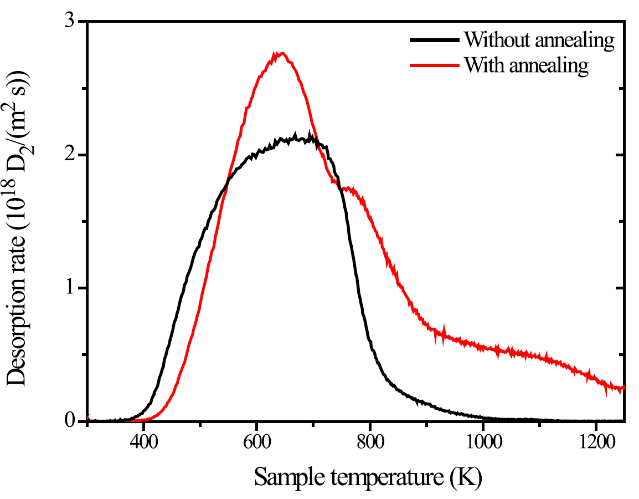 D-loading:
D-loading:
6·1024 D/m²
6·1024 D/m²
450 K
570 K
TDS: 15 K/min
TDS: 15 K/min
higher D-retention in WCrY than pure W
high temperature TDS peak in WCrY
SPS-ed: higher D-retention after annealing 
SPS-ed: after annealing desorption is not zero even at 1200 K in TDS
As-sintered/rolled: high temperature TDS peak as in WCrY
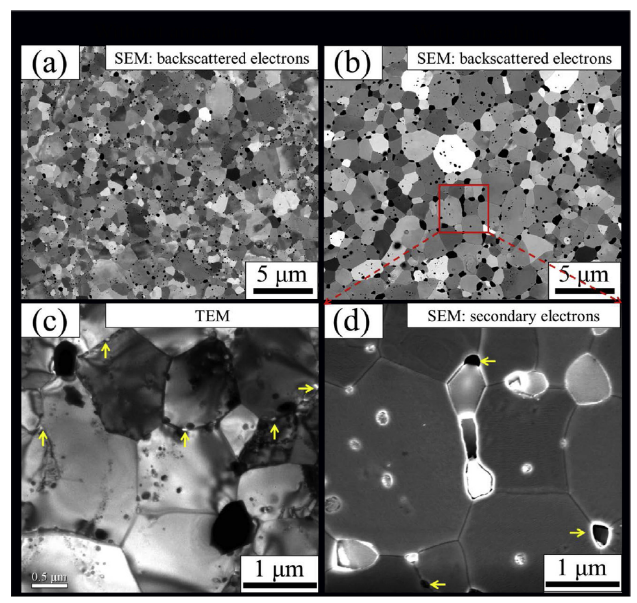 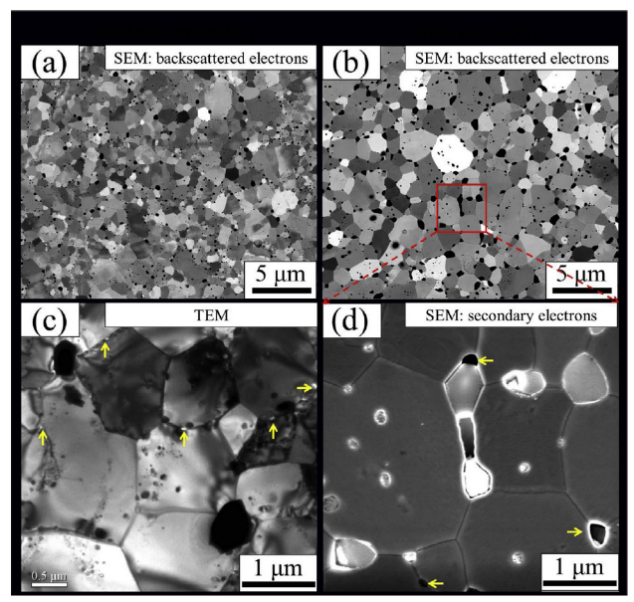 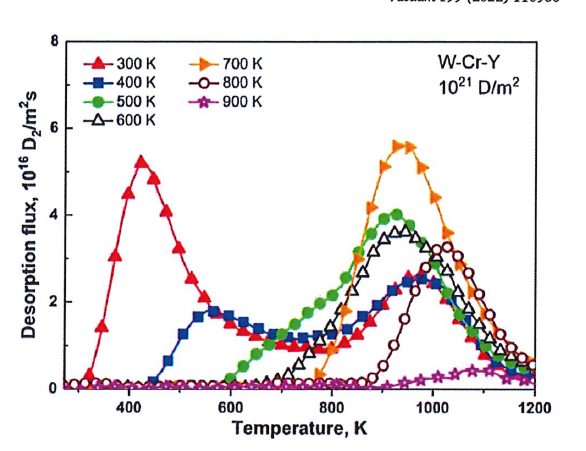 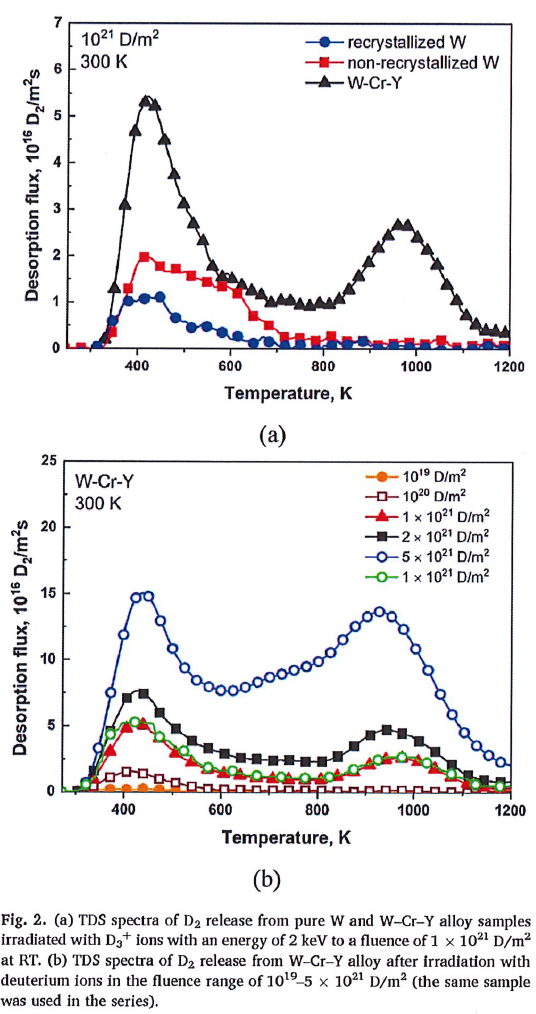 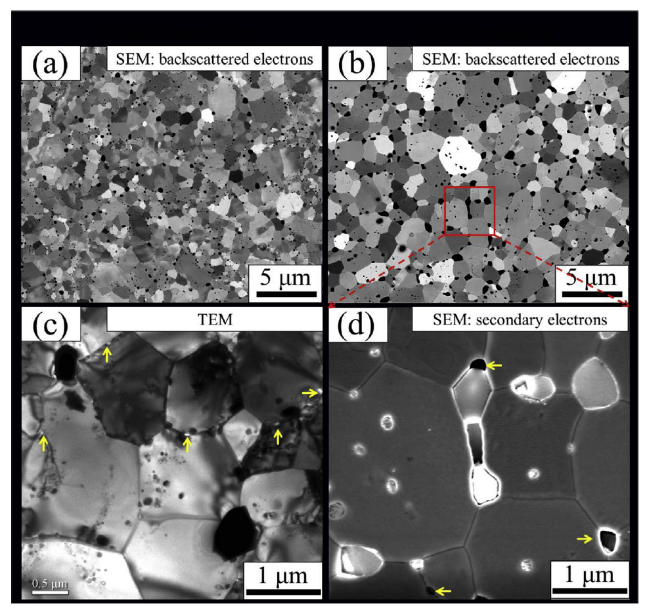 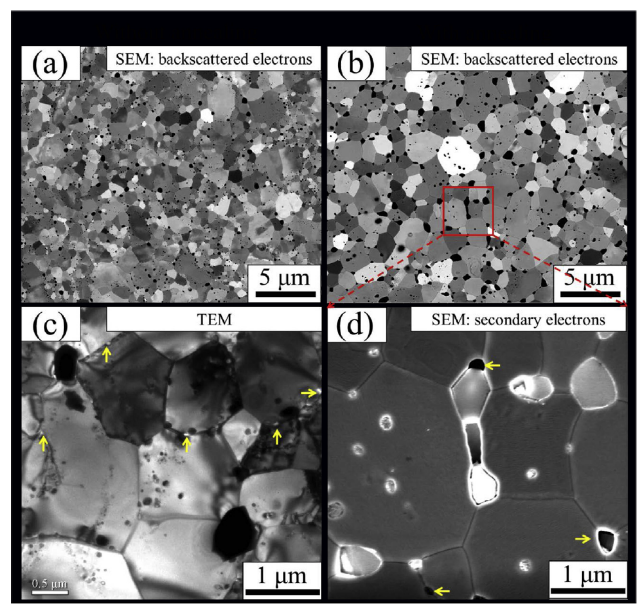 annealed
non-annealed
yellow arrows = pores
yellow arrows = pores
Both authors suggest that the HT-peak and additional retention could be caused by (submicron) pores in the material
Study the effect of porosity on D-retention in WCrY SMART
FAST 4827
FAST 4823
FAST 4835
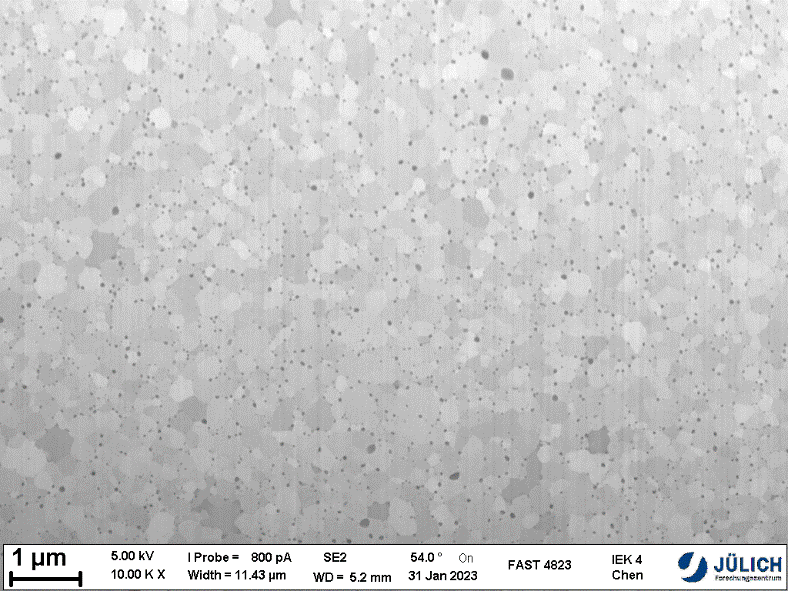 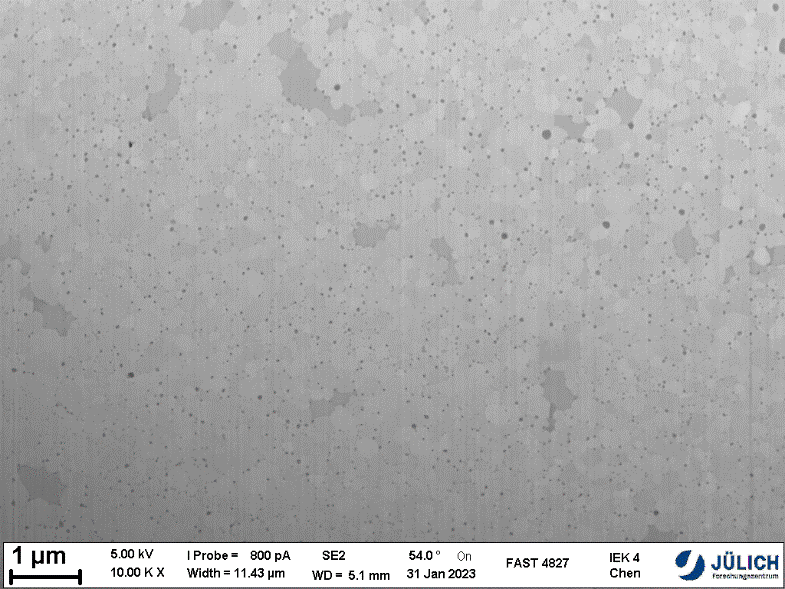 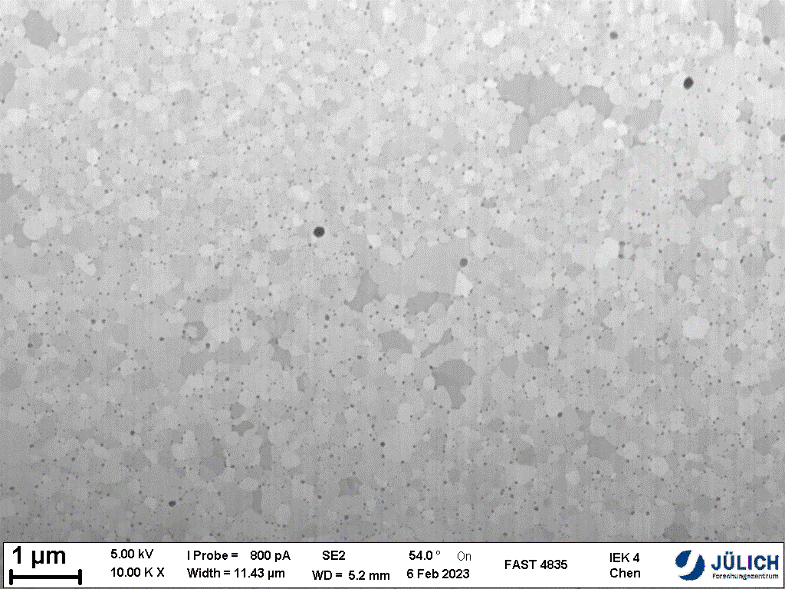 before annealing
FAST 5652
FAST 5099
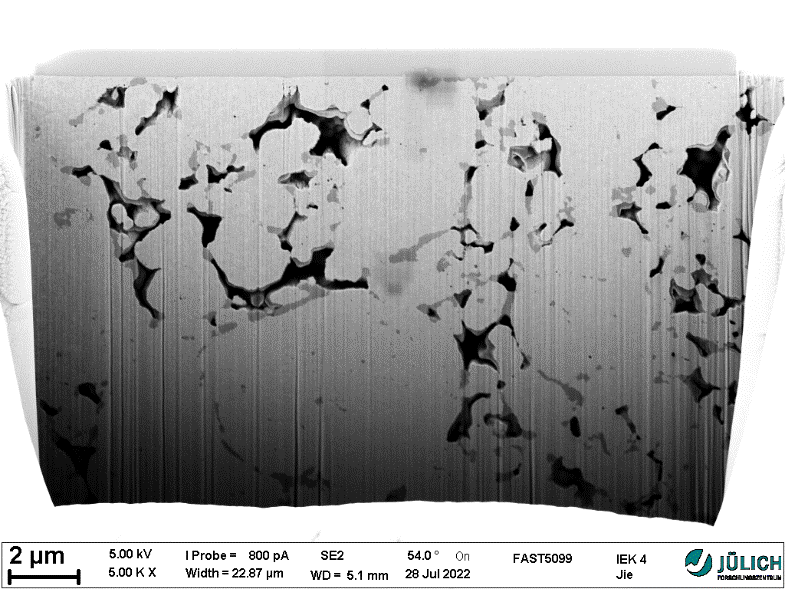 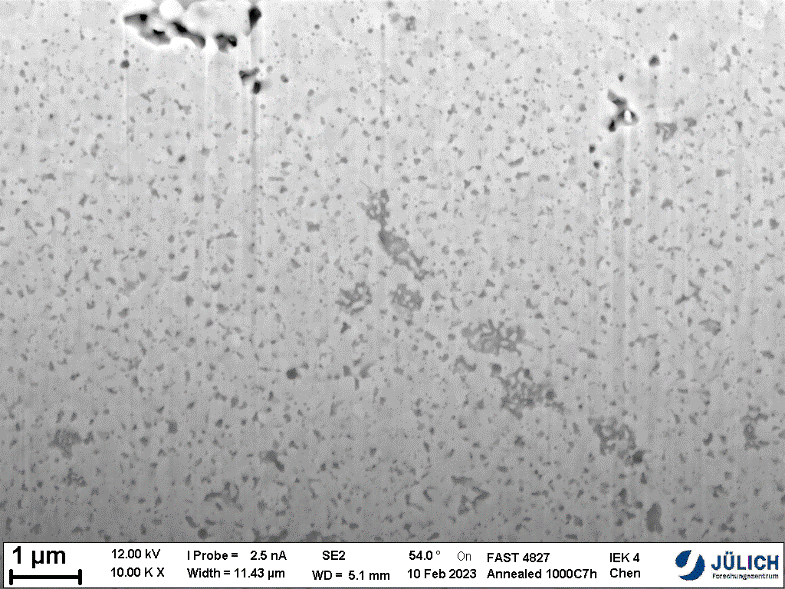 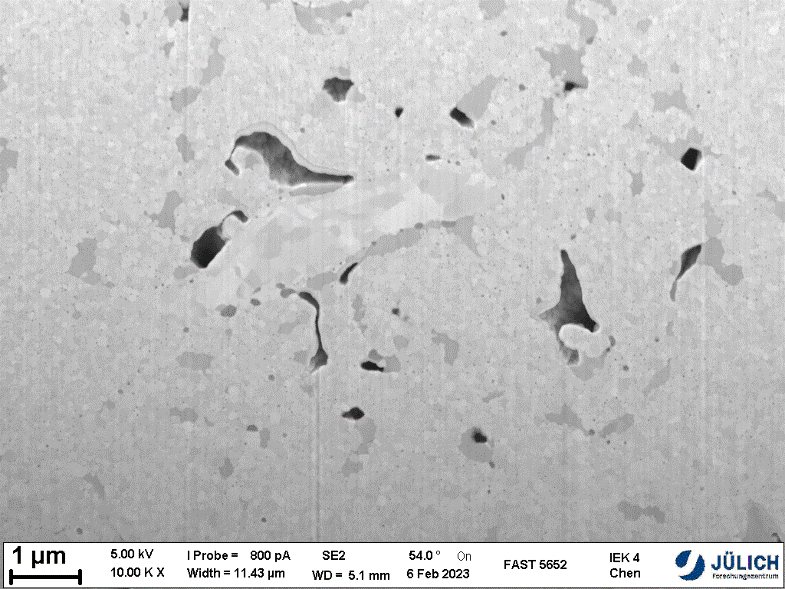 after annealing1000 °C, 7h
Investigate the effect of porosity on D-retention in WCrY
Experiment 1: expect PSI-2 exposureto be conducted end of March / 
beginning of April
Experiment 2: PSI-2 exposure
not before end of April